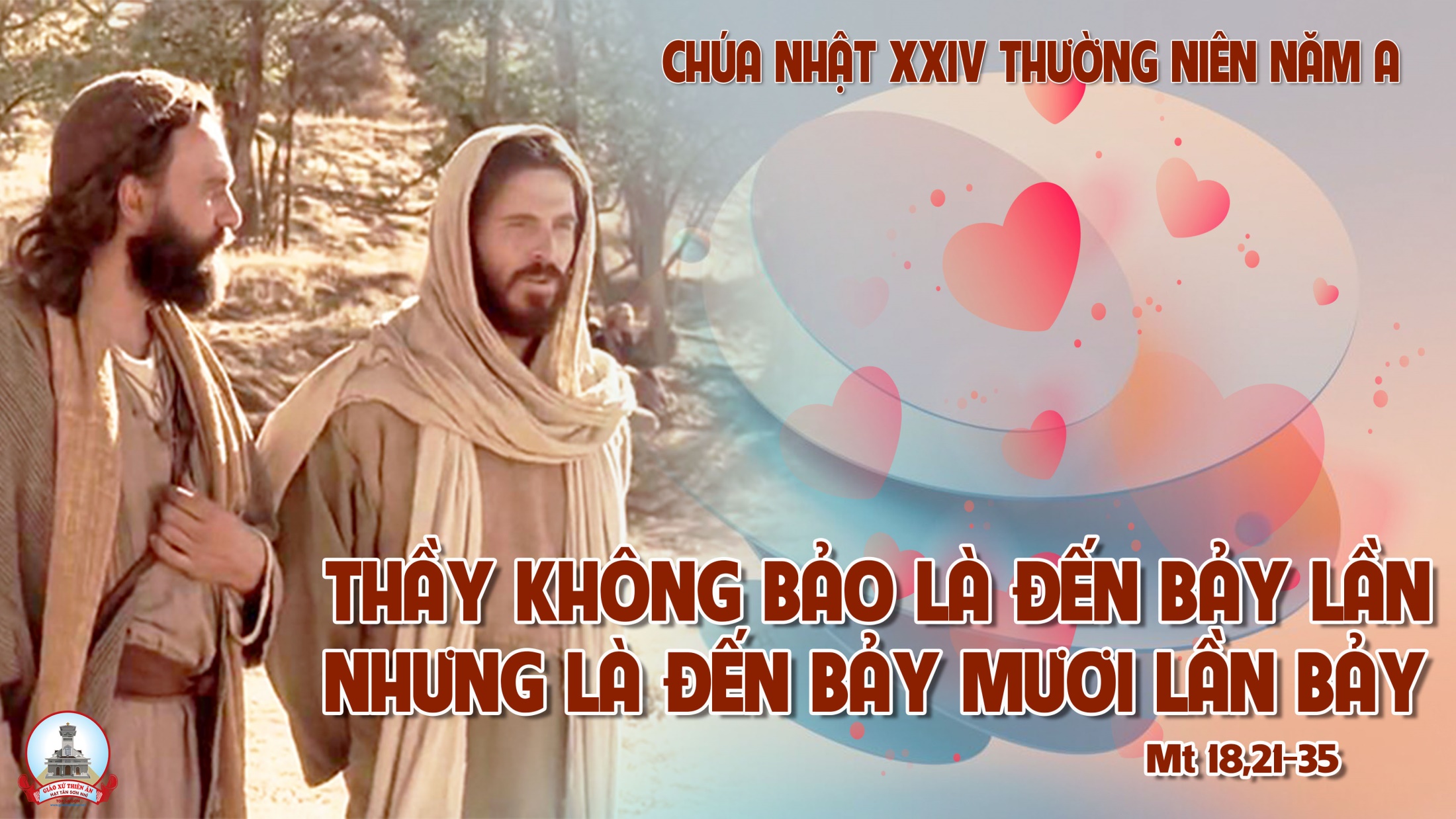 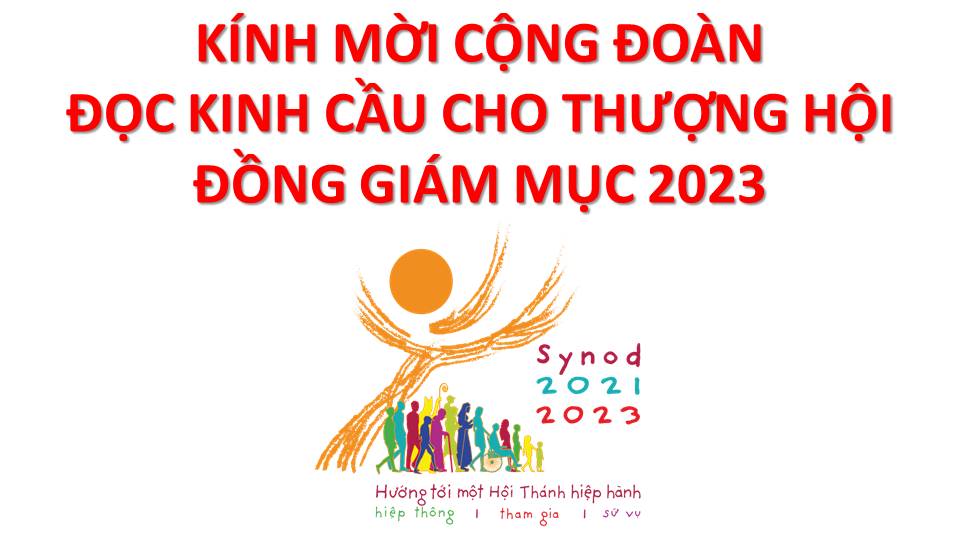 Lạy Chúa Thánh Thần là Ánh sáng Chân lý vẹn toàn,Chúa ban những ân huệ thích hợp cho từng thời đại, và dùng nhiều cách thế kỳ diệu để hướng dẫn Hội Thánh,
này chúng con đang chung lời cầu nguyện cho cácGiám mục, và những người tham dự Thượng Hội đồng Giám mục thế giới.
Xin Chúa làm nên cuộc Hiện Xuống mới trong đời sống HộiThánh, xin tuôn tràn trên các Mục tử ơn khôn ngoan và thông hiểu, gìn giữ các ngài luôn hiệp thông với nhau trong Chúa,
để các ngài cùng nhau tìm hiểu những điều đẹp ý Chúa, và hướng dẫn đoàn Dân Chúa thực thi những điều Chúa truyền dạy.
Các giáo phận Việt Nam chúng con, luôn muốn cùng chung nhịp bước với Hội Thánh hoàn vũ, xin cho chúng con biết đồng cảm với nỗi thao thức của các Mục tử trên toàn thế giới, ngày càng ý thức hơn về tình hiệp thông,
thái độ tham gia và lòng nhiệt thành trong sứ vụ của HộiThánh, Nhờ lời chuyển cầu của Đức Trinh Nữ Maria, Nữ Vương các Tông đồ và là Mẹ của Hội Thánh,
Chúng con dâng lời khẩn cầu lên Chúa, là đấng hoạt động mọi nơi mọi thời, trong sự hiệp thông với Chúa Cha và Chúa Con, luôn mãi mãi đến muôn đời. Amen.
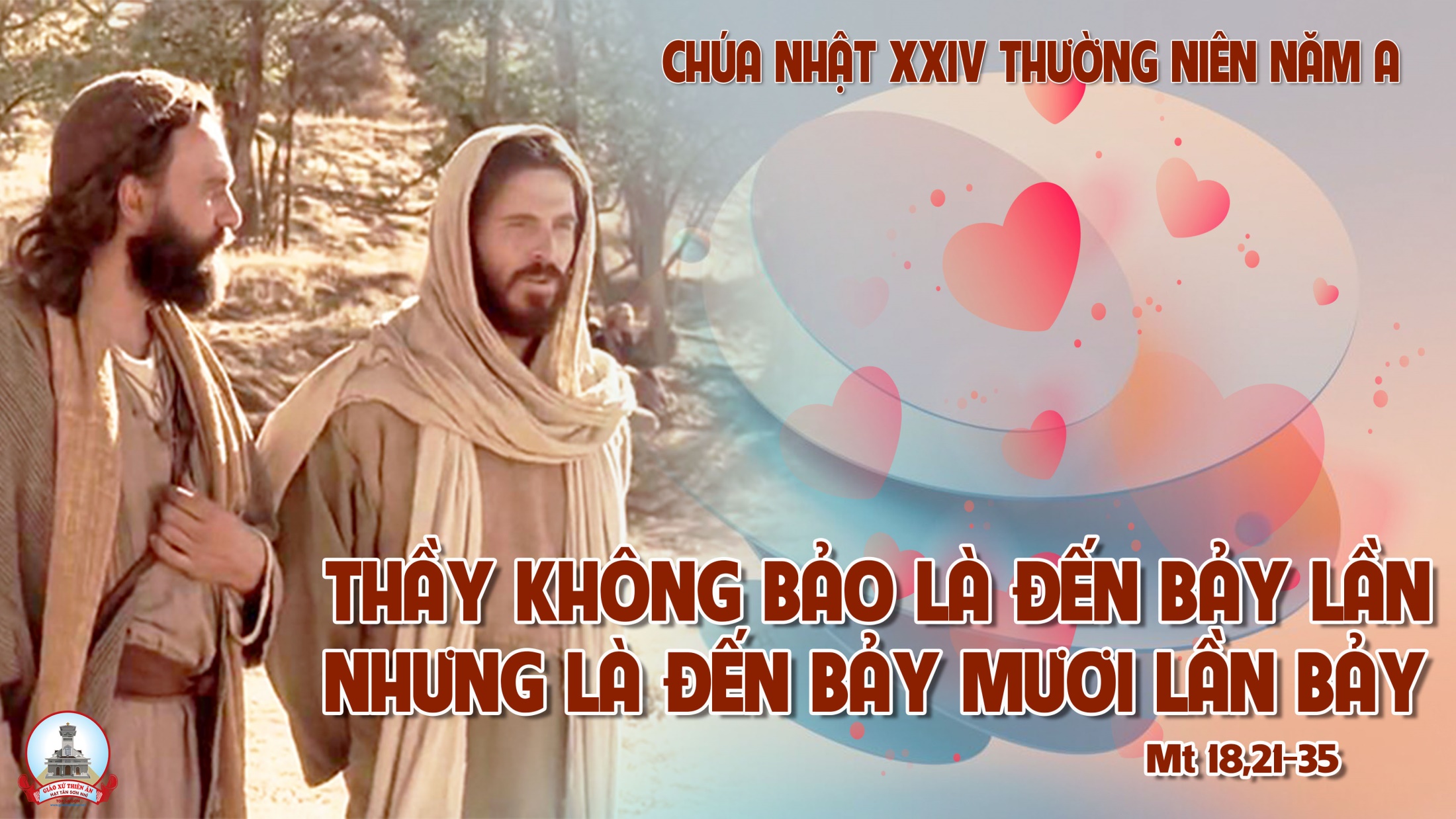 Ca Nhập LễHỠI TRẦN THẾKim Long
Đk: Hỡi thế trần từ khắp nơi. Hãy tới nào hãy tới. Hiệp lời hát kính vang trời phụng mừng lễ tế muôn đời chính Chúa hiến thân đây người ơi.
Tk1: Nào muôn lớp thiên thần nào chư dân sống nơi nơi. Hãy tới nào hãy tới bao tinh tú xa thẳm bao ngọn gió du mây trời.
Đk: Hãy tới nào hãy tới. Hiệp lời hát kính vang trời phụng mừng lễ tế muôn đời chính Chúa hiến thân đây người ơi.
Tk2: Nào cây cối nương đồi nào muôn con sóng xa khơi. Hãy tới nào hãy tới bao hoa lá đua nở bao dòng suối sa nửa vời.
Đk: Hãy tới nào hãy tới. Hiệp lời hát kính vang trời phụng mừng lễ tế muôn đời chính Chúa hiến thân đây người ơi.
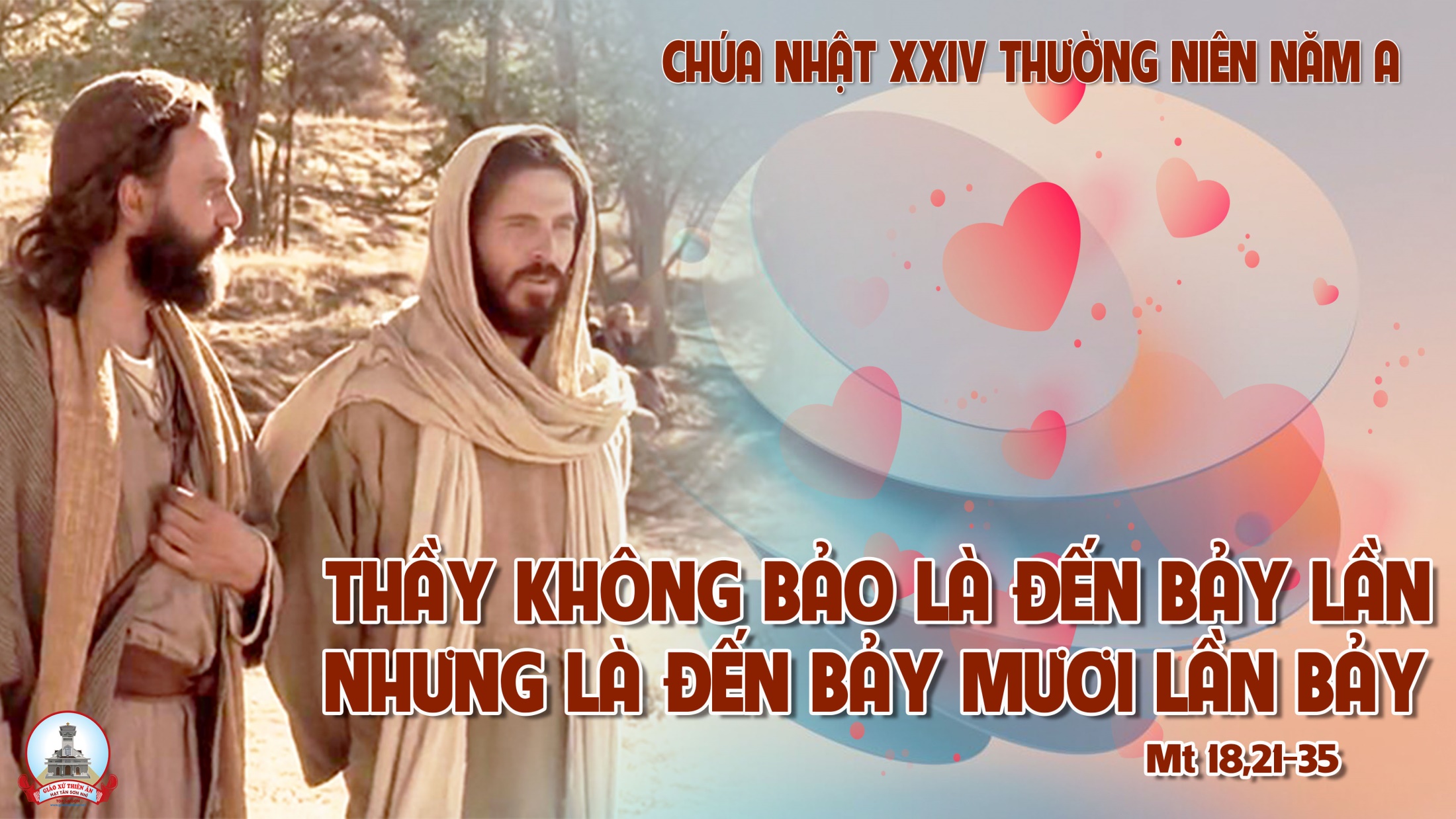 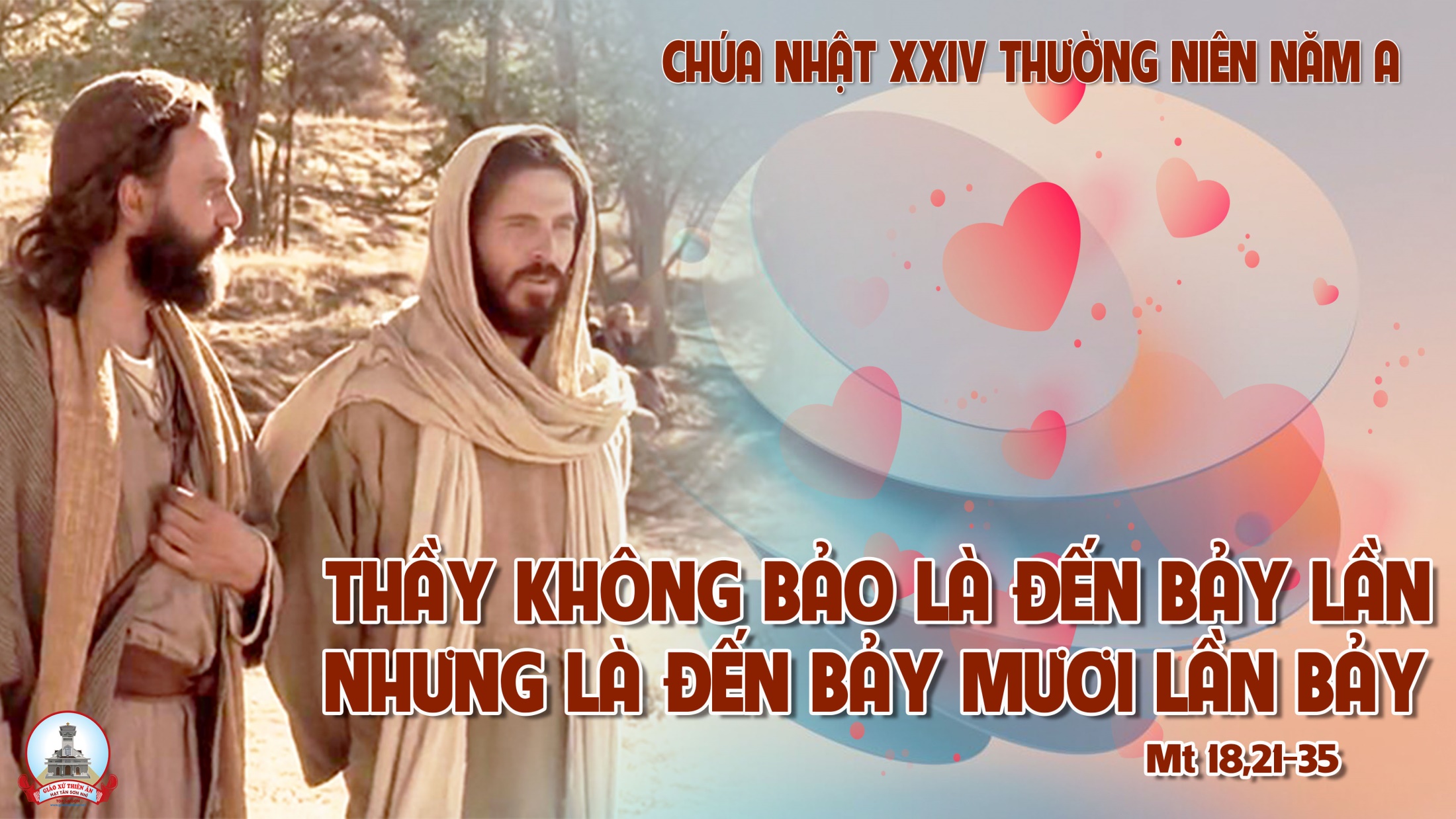 KINH VINH DANH
Chủ tế: Vinh danh Thiên Chúa trên các tầng trời.A+B: Và bình an dưới thế cho người thiện tâm.
A: Chúng con ca ngợi Chúa.
B: Chúng con chúc tụng Chúa. A: Chúng con thờ lạy Chúa. 
B: Chúng con tôn vinh Chúa.
A: Chúng con cảm tạ Chúa vì vinh quang cao cả Chúa.
B: Lạy Chúa là Thiên Chúa, là Vua trên trời, là Chúa Cha toàn năng.
A: Lạy con một Thiên Chúa,            Chúa Giêsu Kitô.
B: Lạy Chúa là Thiên Chúa, là Chiên Thiên Chúa là Con Đức Chúa Cha.
A: Chúa xóa tội trần gian, xin thương xót chúng con.
B: Chúa xóa tội trần gian, xin nhậm lời chúng con cầu khẩn.
A: Chúa ngự bên hữu Đức Chúa Cha, xin thương xót chúng con.
B: Vì lạy Chúa Giêsu Kitô, chỉ có Chúa là Đấng Thánh.
Chỉ có Chúa là Chúa, chỉ có Chúa là đấng tối cao.
A+B: Cùng Đức Chúa Thánh Thần trong vinh quang Đức Chúa Cha. 
Amen.
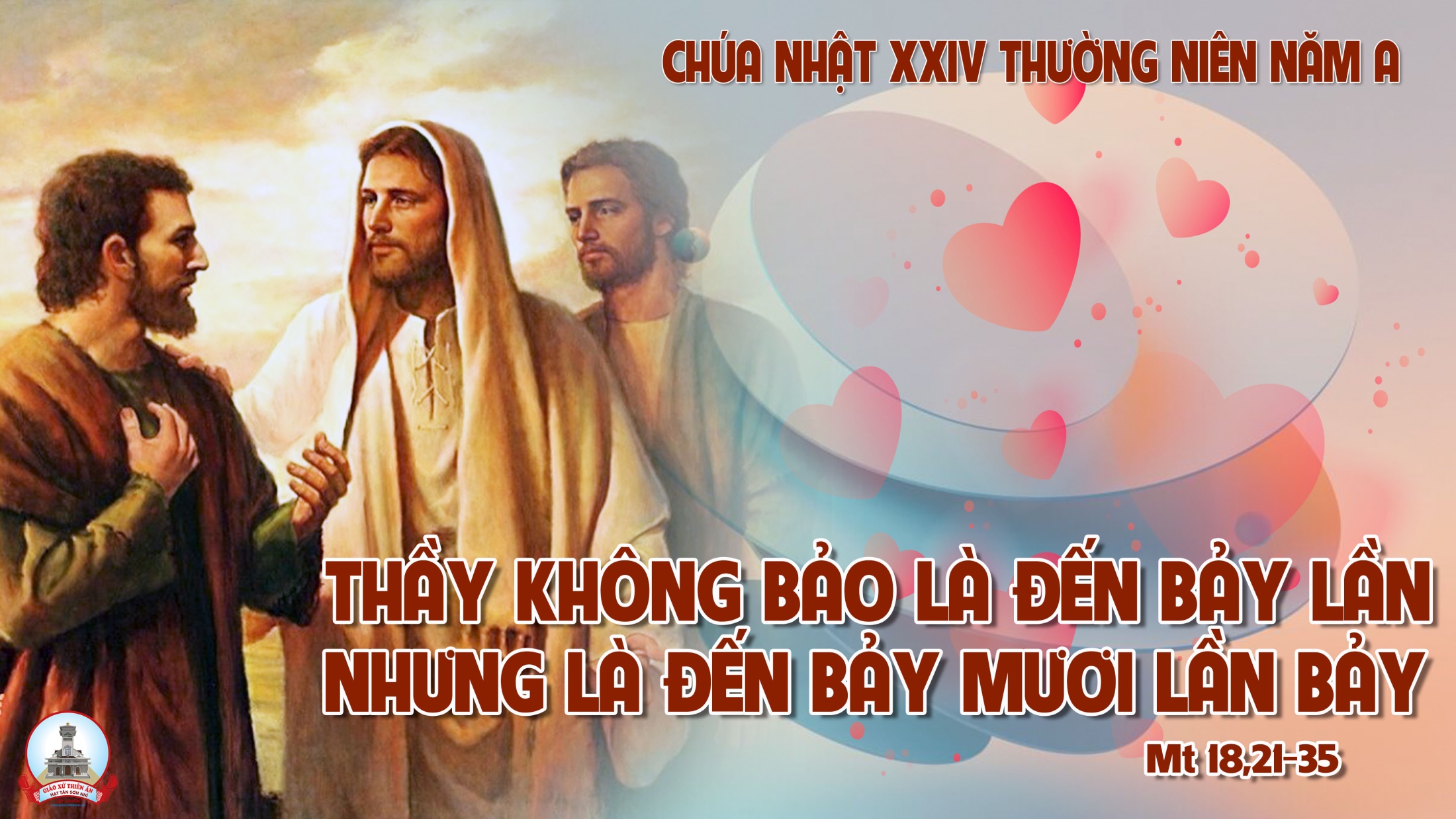 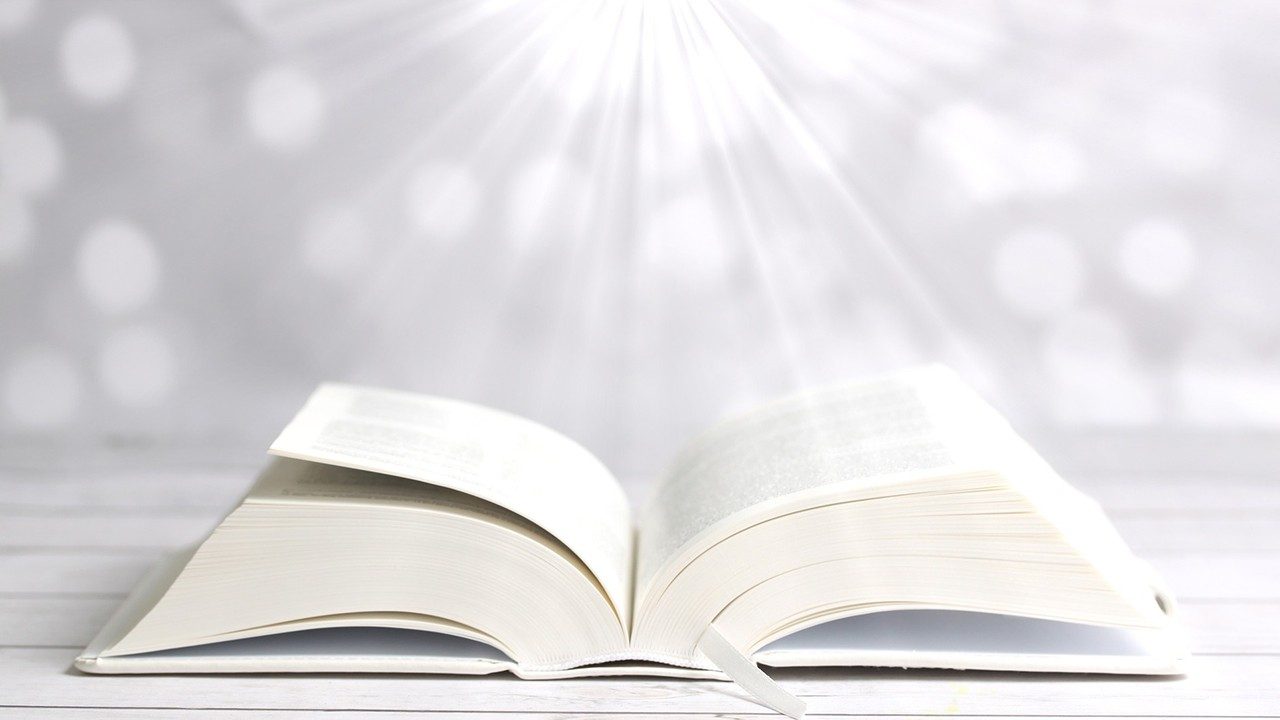 Bài đọc 1.
Bài trích sách huấn ca.
Hãy bo qua điều sai trái cho kẻ khác, thì bạn cầu khẩn, tội lỗi bạn sẽ được tha.
Thánh Vịnh 102Chúa Nhật XXIV Thường NiênNăm A
Đk: Chúa là Đấng từ bi nhân ái, Ngài chậm giận và rất giàu tình thương.
Tk1: Linh hồn tôi ơi hãy ngợi khen Thiên Chúa, toàn thân tôi tán dương Danh Ngài. Linh hồn tôi ơi hãy ngợi khen Thiên Chúa và đừng quên các ân huệ Ngài.
Đk: Chúa là Đấng từ bi nhân ái, Ngài chậm giận và rất giàu tình thương.
Tk2: Bao tội khiên ngươi Chúa dủ tình tha thứ và còn thương chữa khỏi tật nguyền. Tay Ngài đưa ngươi thoát mồ sâu tăm tối, và rộng ban nghĩa ân hải hà.
Đk: Chúa là Đấng từ bi nhân ái, Ngài chậm giận và rất giàu tình thương.
Tk3:  Đâu Ngài luôn luôn trách hờn rời xa mãi. Nào đang tâm oán ta miên trường. Không xử phân theo những gì ta sai lỗi, chẳng phạt ta đúng như tội tình.
Đk: Chúa là Đấng từ bi nhân ái, Ngài chậm giận và rất giàu tình thương.
Tk4: Như trời cao xa trổi vượt trên mặt đất, Ngài rộng thương kẻ tôn sợ Ngài. Bao tội khiên ta Chúa liệng xa ta mãi, tựa phương đông các xa phương đoài.
Đk: Chúa là Đấng từ bi nhân ái, Ngài chậm giận và rất giàu tình thương.
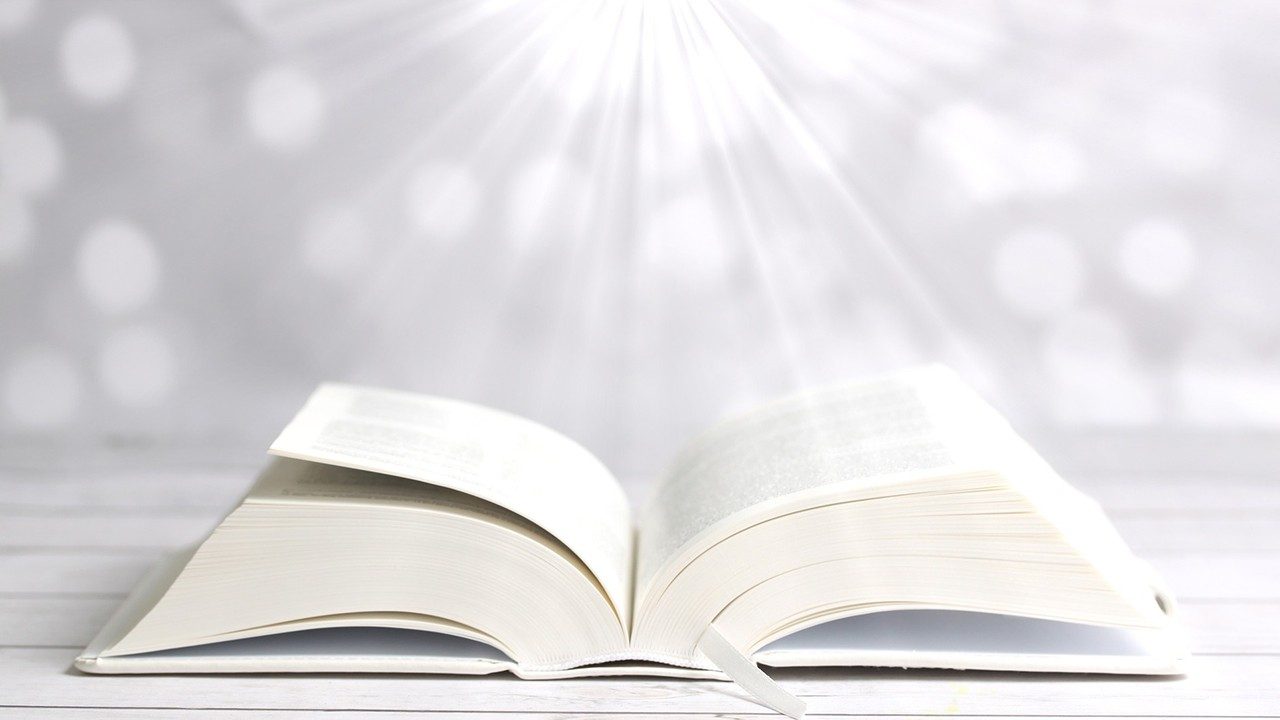 Bài đọc 2.
Bài trích thư thánh Phao-lô tông đồ gửi tín hữu Rô-ma.
Dù sống. Dù chết, chúng ta vẫn thuộc về chúa Giê-su-kitô.
Alleluia - Alleluia:
Chúa nói: Thầy ban cho các con một điều răn mới là các con hãy yêu thương nhau như Thầy yêu thương các con.
Alleluia …
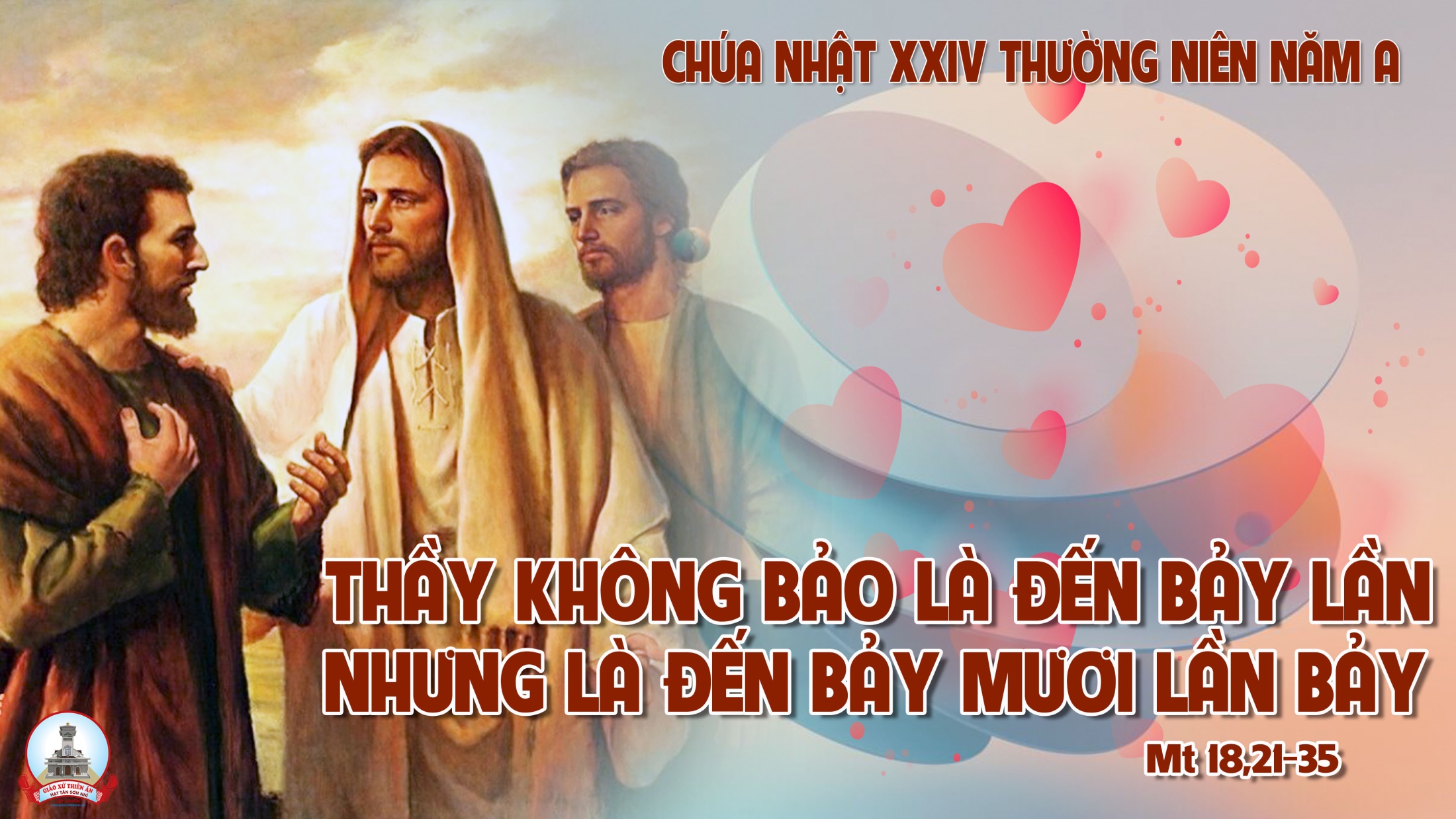 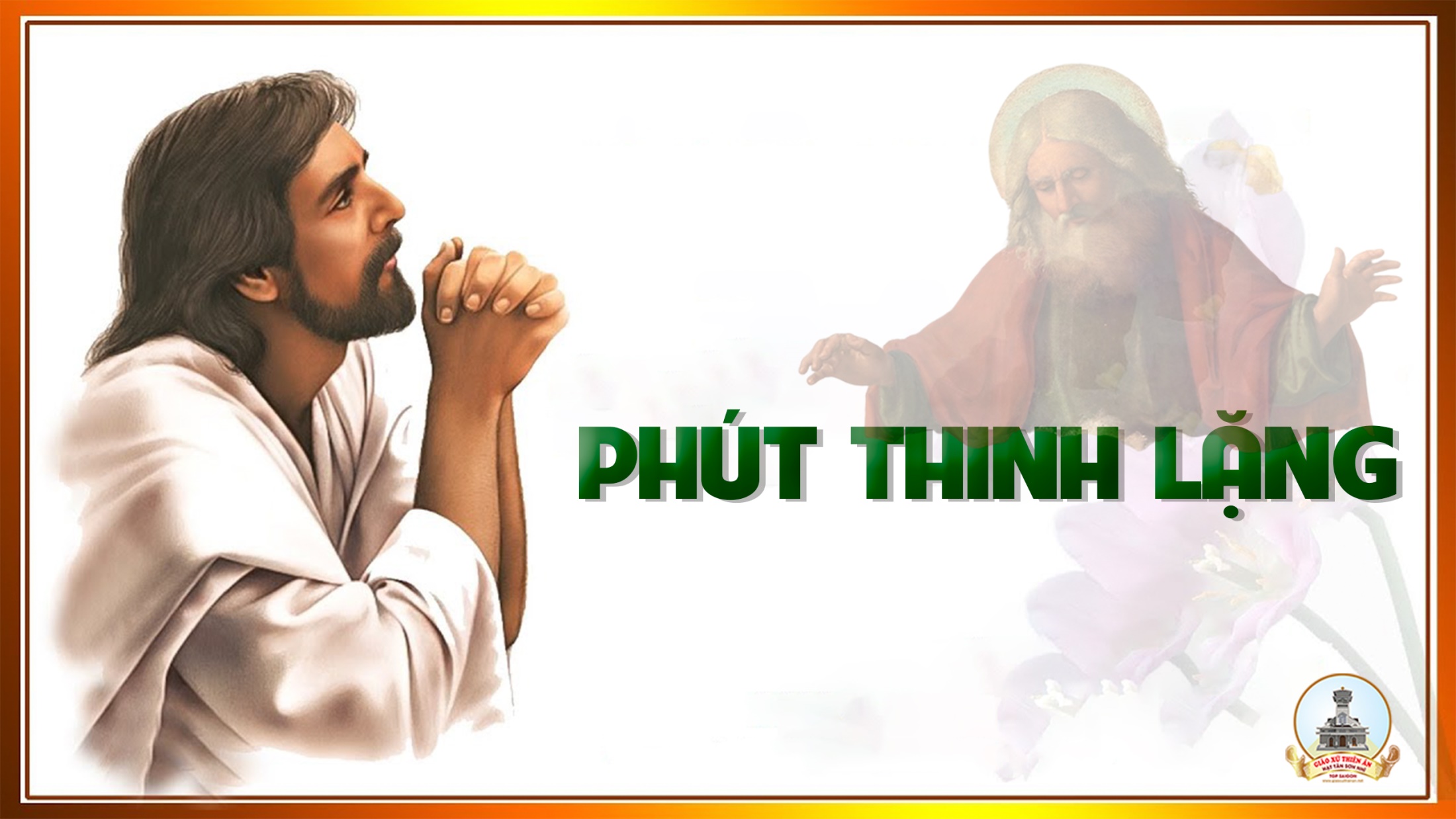 KINH TIN KÍNH
Tôi tin kính một Thiên Chúa là Cha toàn năng, Đấng tạo thành trời đất, muôn vật hữu hình và vô hình.
Tôi tin kính một Chúa Giêsu Kitô, Con Một Thiên Chúa, Sinh bởi Đức Chúa Cha từ trước muôn đời.
Người là Thiên Chúa bởi Thiên Chúa, Ánh Sáng bởi Ánh Sáng, Thiên Chúa thật bởi Thiên Chúa thật,
được sinh ra mà không phải được tạo thành, đồng bản thể với Đức Chúa Cha: nhờ Người mà muôn vật được tạo thành.
Vì loài người chúng ta và để cứu độ chúng ta, Người đã từ trời xuống thế.
Bởi phép Đức Chúa Thánh Thần, Người đã nhập thể trong lòng Trinh Nữ Maria, và đã làm người.
Người chịu đóng đinh vào thập giá vì chúng ta, thời quan Phongxiô Philatô; Người chịu khổ hình và mai táng, ngày thứ ba Người sống lại như lời Thánh Kinh.
Người lên trời, ngự bên hữu Đức Chúa Cha, và Người sẽ lại đến trong vinh quang để phán xét kẻ sống và kẻ chết, Nước Người sẽ không bao giờ cùng.
Tôi tin kính Đức Chúa Thánh Thần là Thiên Chúa và là Đấng ban sự sống, Người bởi Đức Chúa Cha và Đức Chúa Con mà ra,
Người được phụng thờ và tôn vinh cùng với Đức Chúa Cha và Đức Chúa Con: Người đã dùng các tiên tri mà phán dạy.
Tôi tin Hội Thánh duy nhất thánh thiện công giáo và tông truyền.
Tôi tuyên xưng có một Phép Rửa để tha tội. Tôi trông đợi kẻ chết sống lại và sự sống đời sau. Amen.
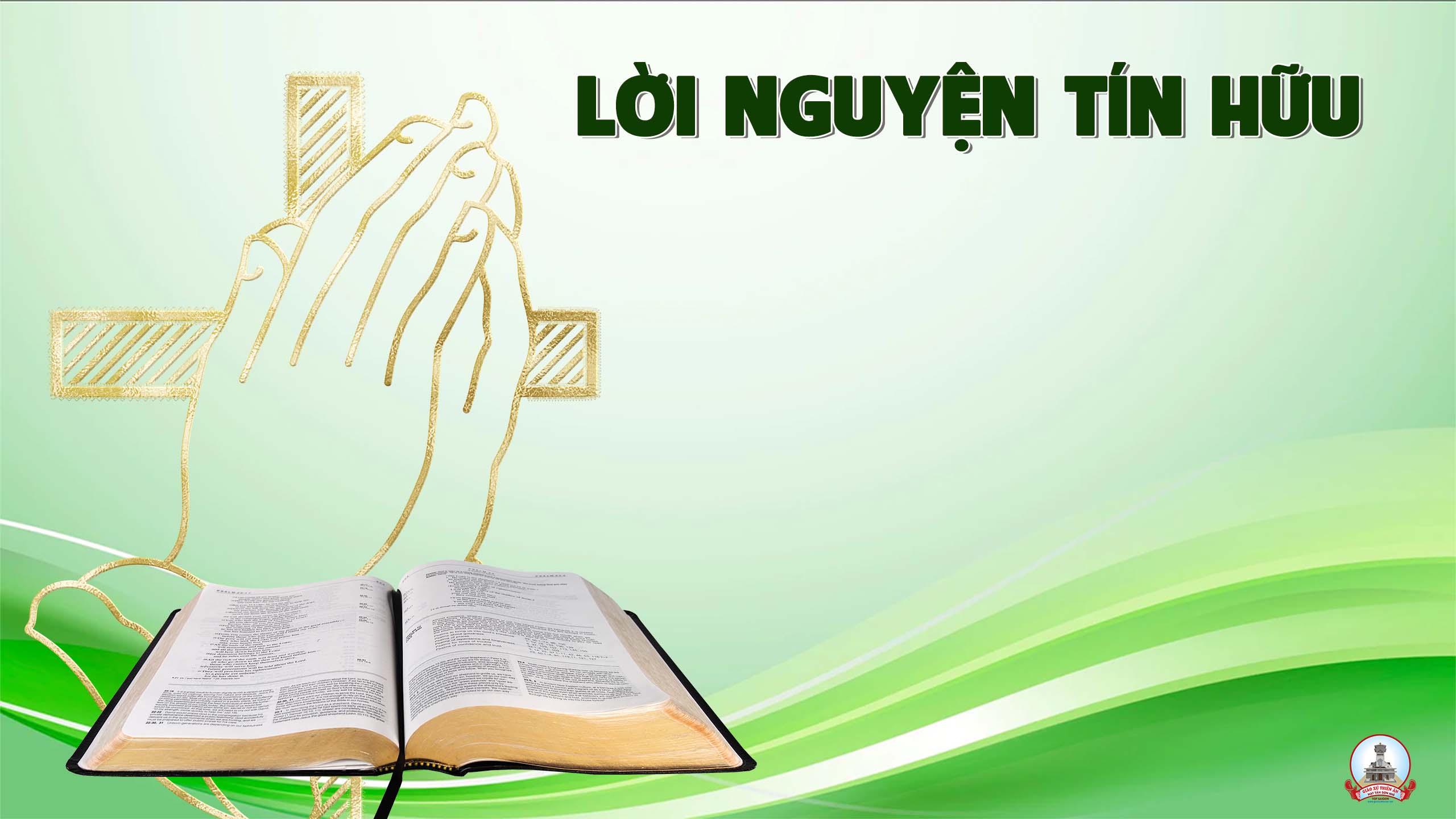 Thiên Chúa là Cha nhân từ hay thương xót, lúc nào Ngài cũng sẵn sàng tha thứ mọi lỗi lầm cho những ai thật lòng sám hối ăn năn.
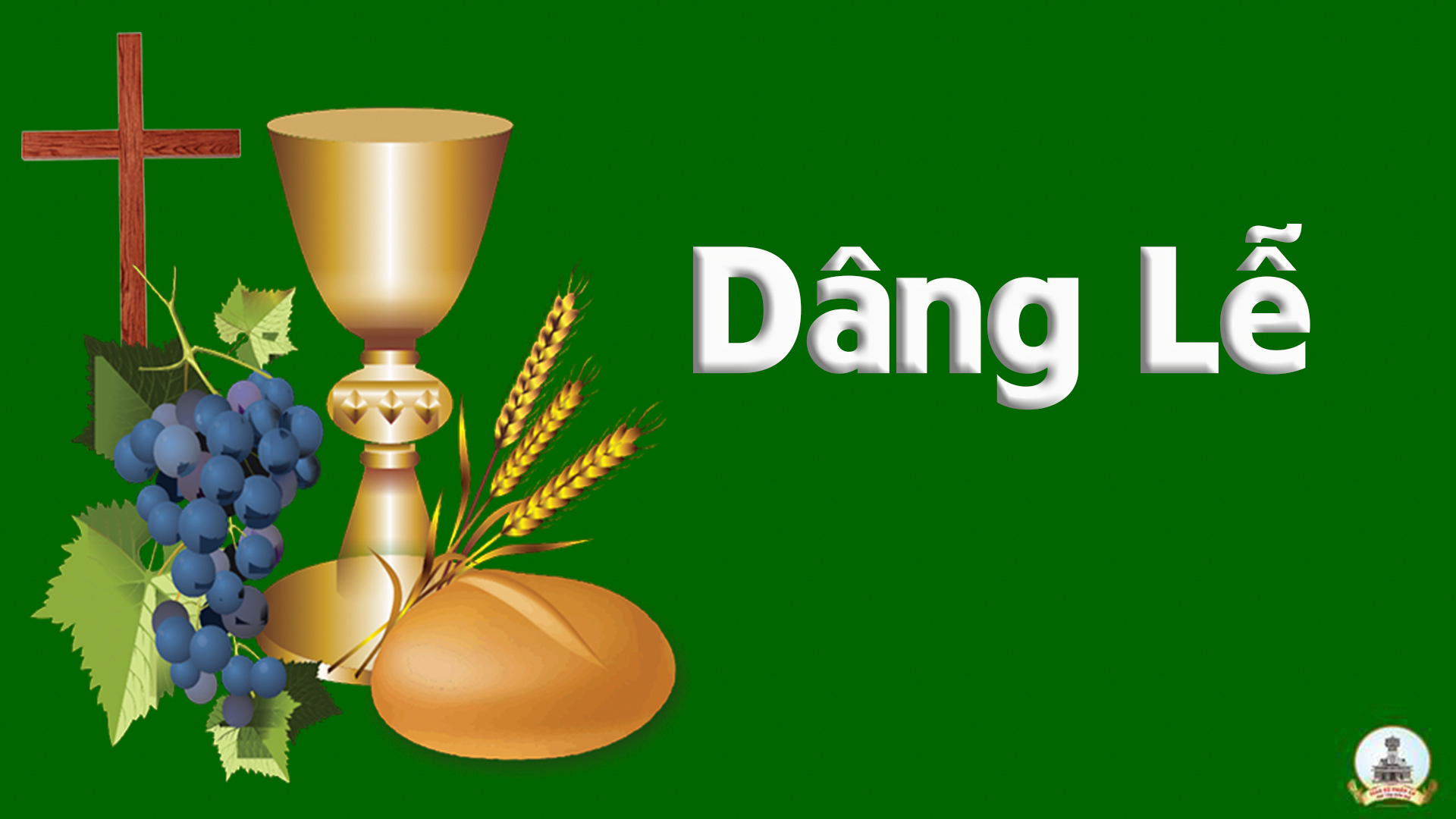 NẾU CON CHỢT NHỚ
Phương Anh
Đk: Chúa ơi con sẽ ra về để lễ vật lại nơi đây nếu con chợt nhớ hôm qua con bất hòa với anh em mà con chưa có làm hòa.
Tk1: Vì Chúa nói rằng Chúa ơi và con biết rằng Chúa ơi lễ vật hy tế Chúa sẽ không ưng. Vì Chúa nói rằng Chúa ơi và con biết rằng Chúa ơi Ngài chỉ ưng ý tấm thân hòa bình.
Đk: Chúa ơi con sẽ ra về để lễ vật lại nơi đây nếu con chợt nhớ hôm qua con bất hòa với anh em mà con chưa có làm hòa.
Tk2: Vì Chúa nói rằng Chúa ơi và con biết rằng Chúa ơi  rượu ngọt bánh trắng Chúa sẽ không ưng. Vì Chúa nói rằng Chúa ơi và con biết rằng Chúa ơi Ngài chỉ ưng ý tấm thân hòa bình
Đk: Chúa ơi con sẽ ra về để lễ vật lại nơi đây nếu con chợt nhớ hôm qua con bất hòa với anh em mà con chưa có làm hòa.
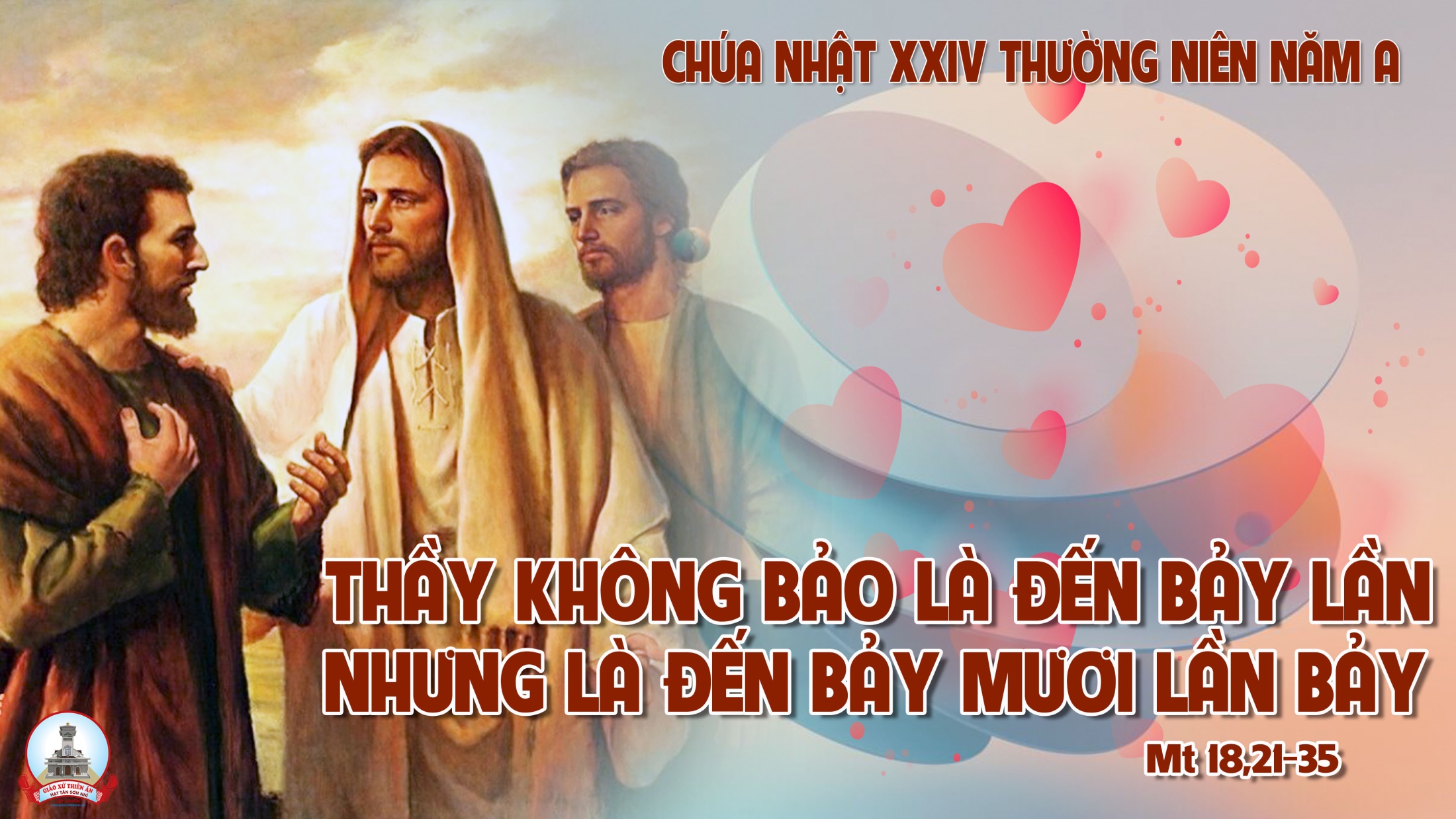 Ca Nguyện Hiệp LễTHA THỨ LUÔN LUÔNNguyễn Mộng Huỳnh
Tk1: Con phải tha thứ không phải bảy lần bảy mà phải tha thứ, tha thứ luôn luôn. Bảy mươi lần bảy người ta xúc phạm vẫn cứ tha hoài. Vì phận yếu đuối ai không lầm lỡ, vì phận bợn nhơ ai không có tội. Ai không lỗi phạm Thiên Chúa nhân từ, ai dám không cần lòng Chúa xót thương.
Đk: Thứ tha luôn (hãy thứ tha luôn) cần thứ tha luôn (cần thứ tha luôn). Vì phận yếu đuối (vì phận yếu đuối) mấy ai sạch đâu (mấy ai sạch đâu?) Chúa thương ta (Chúa mãi thương ta) tình Chúa bao la ( Chúa rất bao la) nên tha thứ hoài (Ngài hằng tha thứ) tội lỗi chúng ta.
Tk2: Như người tôi tớ mắc nợ chủ nhiều mà được tha hết không chút so đo. Trở lui ra ngoài gặp ngay con nợ nhất quyết theo đòi. Đời ta cũng thế không tha người khác, đòi nợ anh em không cho khất lần. Van xin hết lời không chút thương tình, Thiên Chúa nhân từ còn ta nhỏ nhen.
Đk: Thứ tha luôn (hãy thứ tha luôn) cần thứ tha luôn (cần thứ tha luôn). Vì phận yếu đuối (vì phận yếu đuối) mấy ai sạch đâu (mấy ai sạch đâu?) Chúa thương ta (Chúa mãi thương ta) tình Chúa bao la ( Chúa rất bao la) nên tha thứ hoài (Ngài hằng tha thứ) tội lỗi chúng ta.
Tk3: Nên học tha thứ không phải bảy lần mà phải tha thứ, tha thứ luôn luôn. Bỏ qua tha hoài đời luôn có bạn gắn bó lâu dài. Đời ta yếu đuối bao phen lầm lỡ, mà sao anh em không cho lỗi lầm, không tha cho họ mãi giữ trong lòng, ai tha thứ nhiều thì Chúa xót thương.
Đk: Thứ tha luôn (hãy thứ tha luôn) cần thứ tha luôn (cần thứ tha luôn). Vì phận yếu đuối (vì phận yếu đuối) mấy ai sạch đâu (mấy ai sạch đâu?) Chúa thương ta (Chúa mãi thương ta) tình Chúa bao la ( Chúa rất bao la) nên tha thứ hoài (Ngài hằng tha thứ) tội lỗi chúng ta.
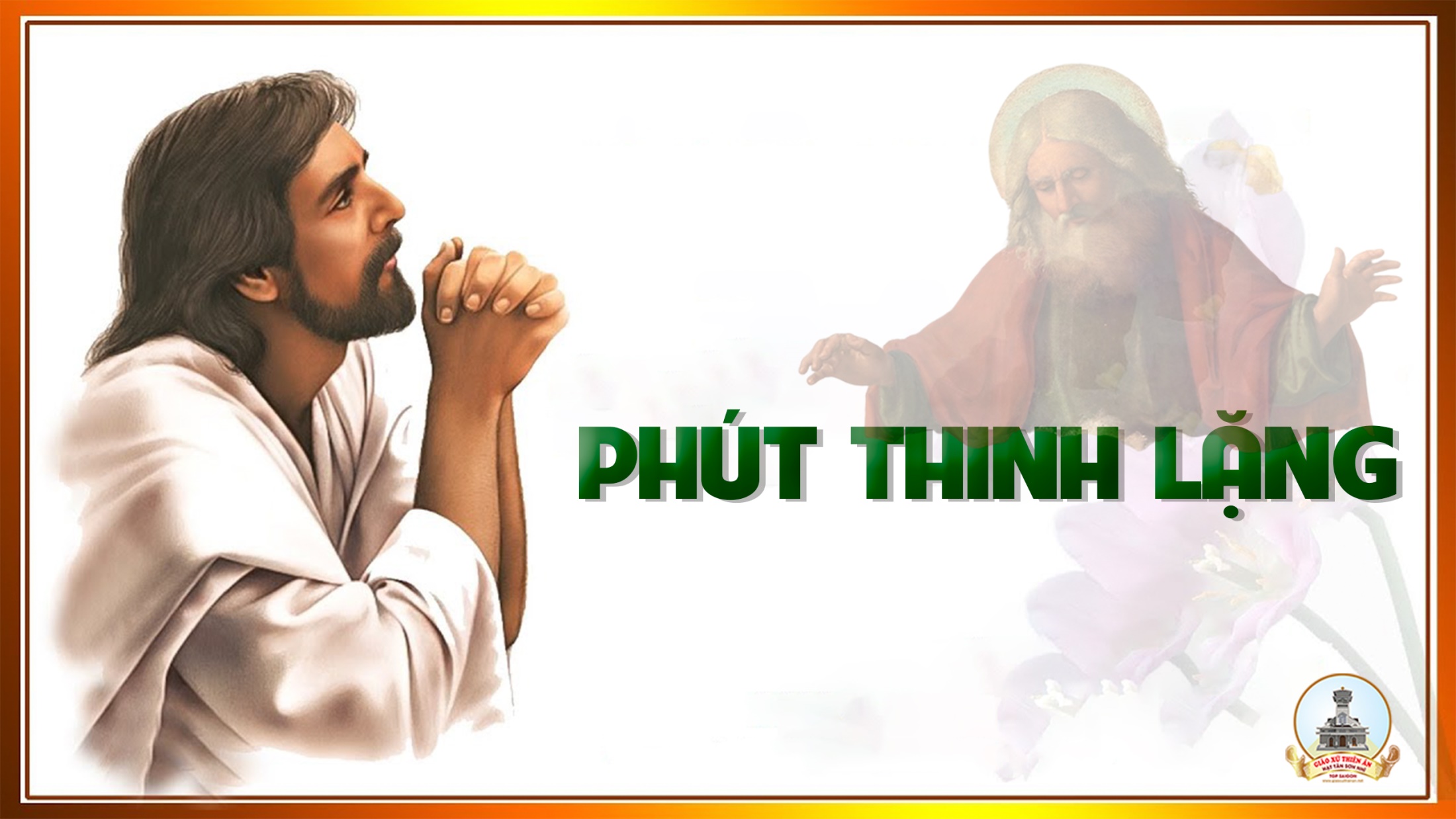 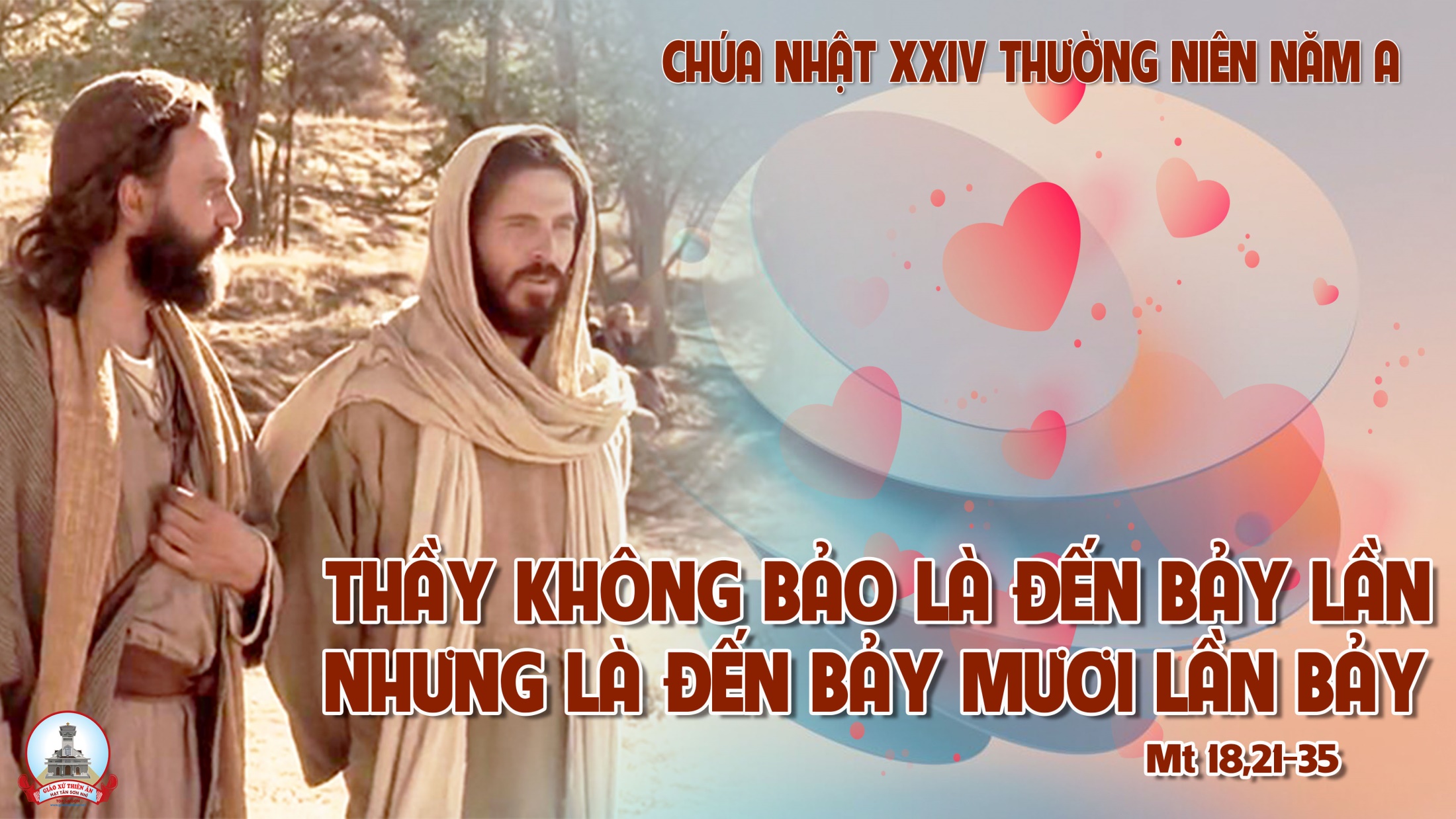 Ca Kết LễĐÂU CÓ TÌNH YÊU THƯƠNGVinh Hạnh
Đk: Đâu có tình yêu thương, ở đấy có Đức Chúa Trời. Đâu có lòng từ bi, là đấy có ân sủng Người. Đâu có tình bác ái, thì Chúa chúc lành không ngơi. Đâu ý hợp tâm đầu, ở đấy chứa chan niềm vui.
Tk1: Nài xin tha thiết Thượng đế muôn tình lân ái. Xin hãy đổ đầy linh hồn tình yêu thiết tha. Yêu Chúa hết lòng, hết sức, hết cả trí khôn, cùng yêu anh em như Chúa mến yêu chúng con.
Đk: Đâu có tình yêu thương, ở đấy có Đức Chúa Trời. Đâu có lòng từ bi, là đấy có ân sủng Người. Đâu có tình bác ái, thì Chúa chúc lành không ngơi. Đâu ý hợp tâm đầu, ở đấy chứa chan niềm vui.
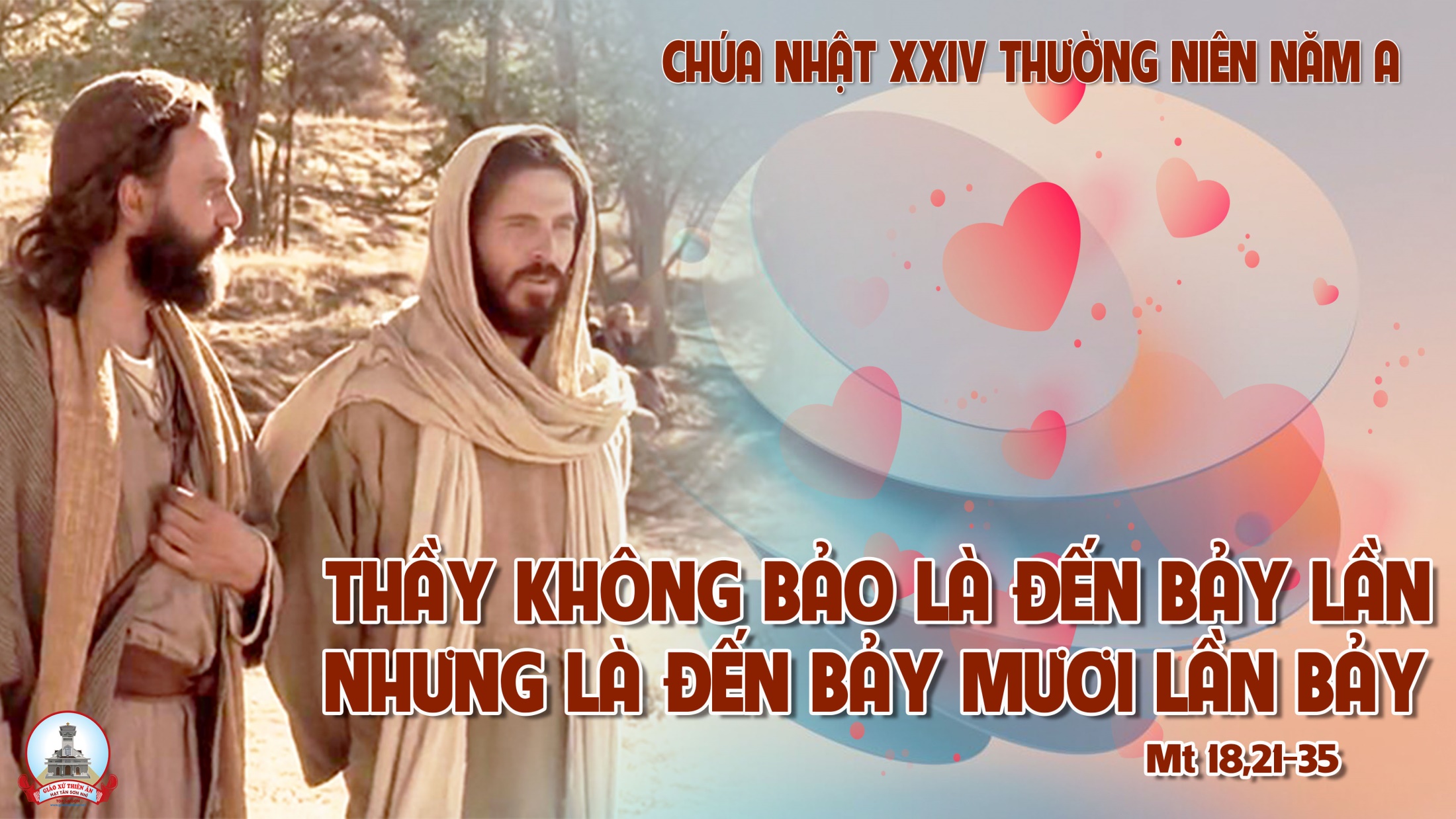